Business programs
https://www.mdc.edu/academics/programs/meta-business.aspx
UNLEASH YOUR POTENTIAL
FIND YOUR PROGRAM
NAVIGATE
ADMISSIONS
Credit Application linkhttps://mdcwap.mdc.edu/admission/
ACADEMIC PROGRAMS-BAShttps://www.mdc.edu/supervisionmanagement/
PROGRAM DESCRIPTION & COURSE LISThttps://www.mdc.edu/academics/programs/ps/P9200.pdf
ASSOCIATE IN ARTS & SCIENCE
AA BUSINESS ADMINISTRATIONhttps://www.mdc.edu/academics/programs/csg/aa_businessadministration_csg.pdf
AS BUSINESS ADMINISTRATIONhttps://www.mdc.edu/academics/programs/ps/25051.pdf
COLLEGE CREDIT CERTIFICATES CCC
ADVANCE TECHNICAL CERTIFICATE ATC
CERTIFICATEhttps://www.mdc.edu/managementspecialist/
ADVANCED TECHNICAL CERTIFICATEhttps://www.mdc.edu/humanresourcemanagementcertificate/
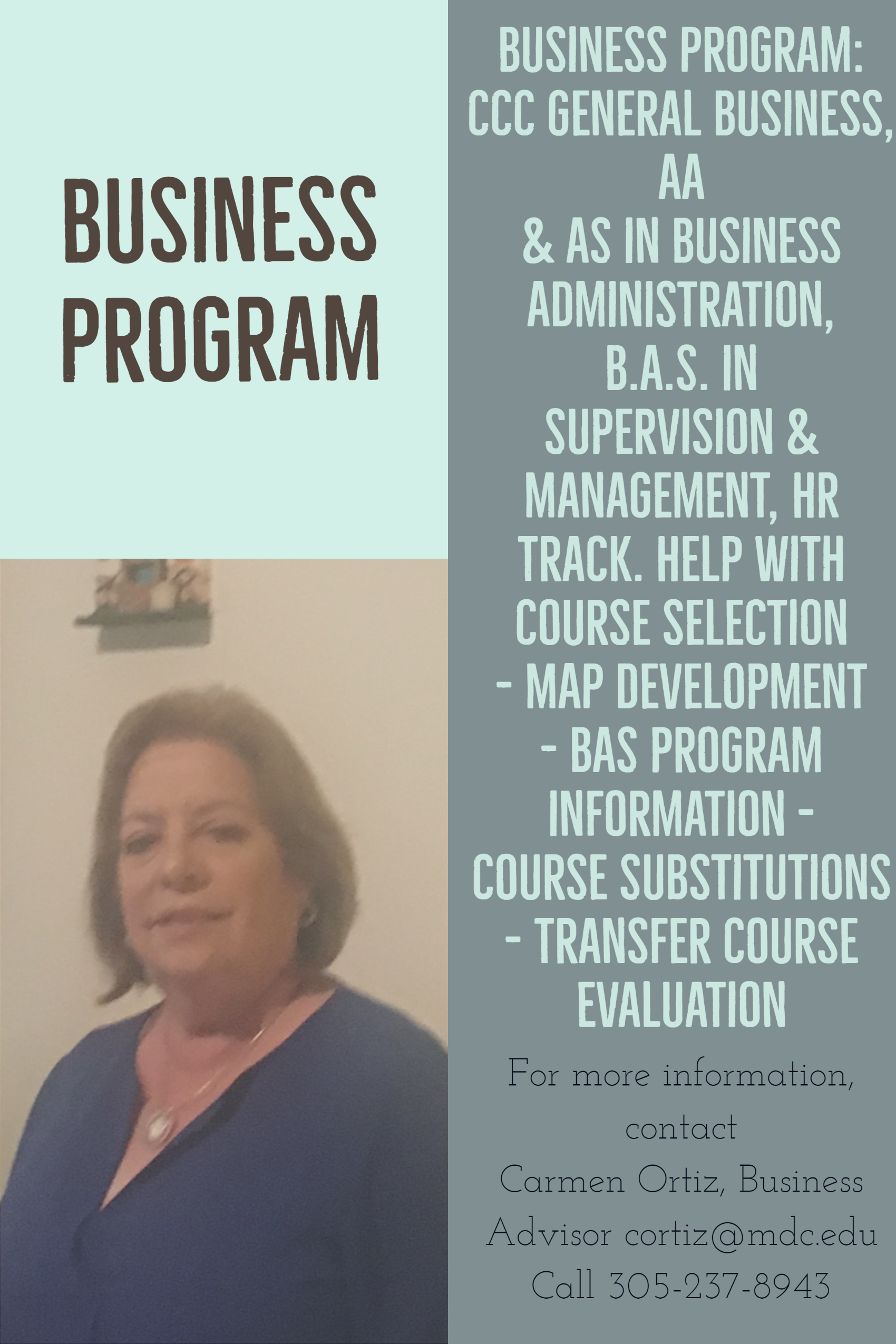 Q & A
https://faq.mdc.edu/kb/advisement/ 

Where do students have to apply for the BAS in Business Program?

https://www.mdc.edu/academics/programs/bachelors.aspx 


Who can assist students in selecting their Business courses?

Your Business Advisor.

Carmen Ortiz, Business Advisor - West
Office of Academic Affairs
Address: 3800 N.W 115th Avenue, Room # 1218 
Miami, Florida 33178
Office: (305) 237 – 8943 Email: cortiz@mdc.edu
Work hours: M 2:00PM - 7:00PM  T - F 11:00AM - 4:00PM